MATEMATIKA
6- sinf
MAVZU: HAR XIL MAXRAJLI KASRLARNI QO‘SHISH VA AYIRISH
BIR XIL MAXRAJLI KASRLAR
Bir xil maxrajli kasrlarni qo‘shish uchun kasrlarning suratlari qo‘shiladi va maxraji o‘zgarishsiz (o‘zi) qoladiriladi.
Umuman, k, m, n natural sonlar uchun
BIR XIL MAXRAJLI KASRLAR
Bir xil maxrajli kasrlarni ayirish uchun kamayuvchining suratidan ayiriluvchining surati ayiriladi va maxraji o‘zgarishsiz (o‘zi) qoladi.
Umuman, k, m, n natural sonlar uchun
MASLALA
3
2
Yechish:
HAR XIL MAXRAJLI KASRLARNI QO‘SHISH
Har xil maxrajli kasrlarni qo‘shish uchun: 
1-qadam.  Ular bir xil (umumiy) maxrajga keltiriladi.

2-qadam. Hosil qilingan suratlar qo‘shiladi               va maxrajga (yig‘indi ostiga) umumiy maxraj yoziladi.
MISOL
EKUK (6, 4) = 12
12 : 6 = 2,   12 : 4 = 3
Yechish:
3
2
HAR XIL MAXRAJLI KASRLARNI AYIRISH
Har xil maxrajli kasrlarni ayirish uchun: 
1- qadam. Ular bir xil (umumiy) maxrajga keltiriladi.
2- qadam. Kamayuvchining suratidan ayiriluvchining surati ayiriladi va maxrajga (yig‘indi ostiga) umumiy maxraj yoziladi.
MISOL
Yechish:
EKUK (4, 5) = 20
20 : 4 = 5,   20 : 5 = 4
4
5
260- masala
Yig‘indini toping:
240- masala
261- masala
Hisoblang:
240- masala
263- masala
Hisoblang:
240- masala
MUSTAQIL  BAJARISH  UCHUN  TOPSHIRIQLAR:
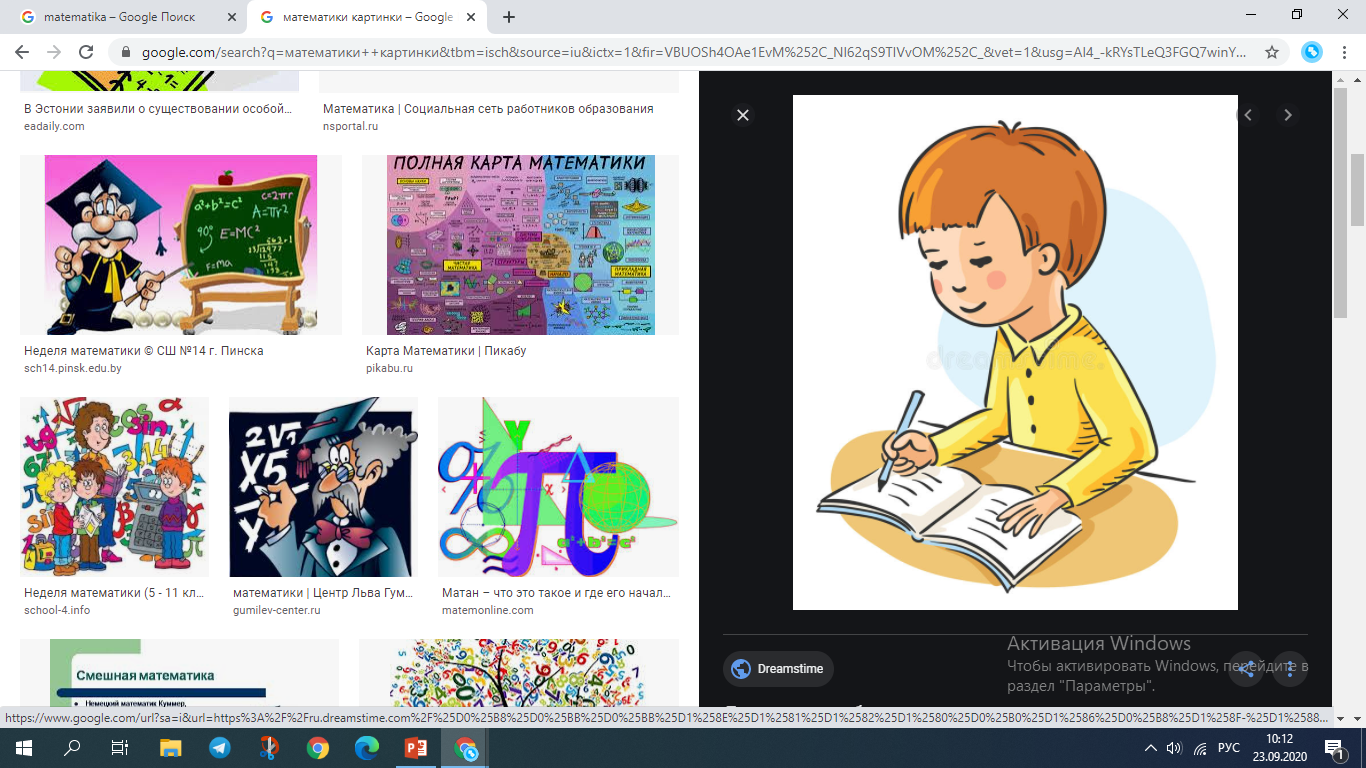 Darslikning 50-betida berilgan 
279-, 280- masalalarni 
yechish.